Percorso dal concreto all’astratto
Un secondo esempio di percorso didattico collaudato nella scuola secondaria su un altro tema importante.
DISCRETO O CONTINUO?
1
Daniela Valenti, 2023
Discreto o continuo?
Il mondo intorno a noi è discreto o continuo?
Daniela Valenti, 2023
2
Uno sguardo alla storia
Il pensiero degli antichi Greci
Democrito 
(460 – 420 a.C.)
Anassagora 
(499 – 428 a.C).
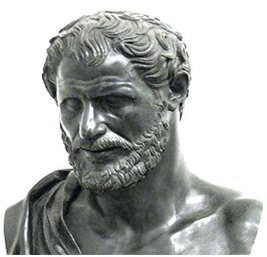 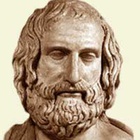 Se potessimo dividere un pezzo di ferro in due parti, poi in due parti ancora e così via ... arriveremmo fatalmente all’unità – ferro che non si può dividere ancora, perché ogni sostanza è costituita da unità elementari.
Del più piccolo non c’è minimo, ma sempre un più piccolo ... e poiché non può esistere il minimo, niente potrebbe starsene disgiunto.
DISCRETO
CONTINUO
Daniela Valenti, 2023
3
Uno sguardo alla storia
Qualche tappa importante nello sviluppo della scienza
Materia e luce
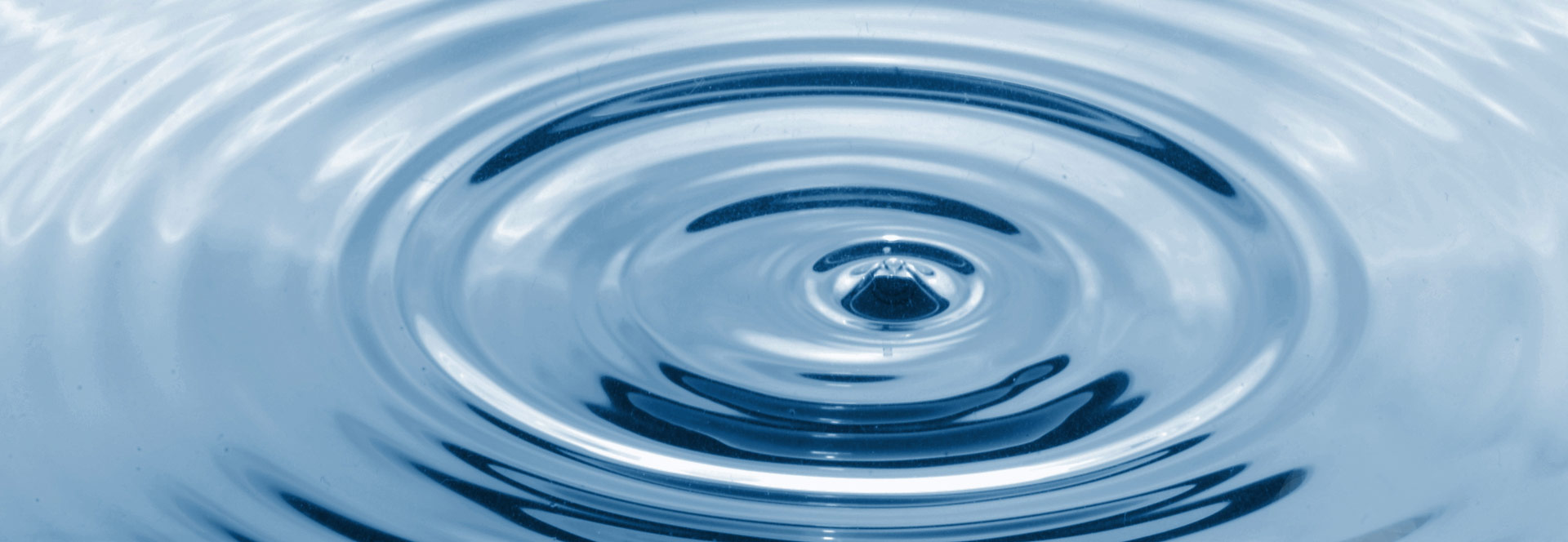 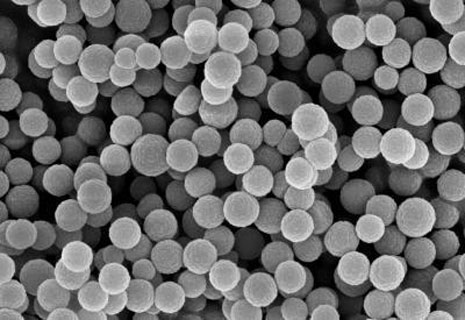 Onde
(Continue)
Particelle
(Discrete)
Onde o particelle?
Daniela Valenti, 2023
4
Uno sguardo alla storia
Luce
Onde
Particelle
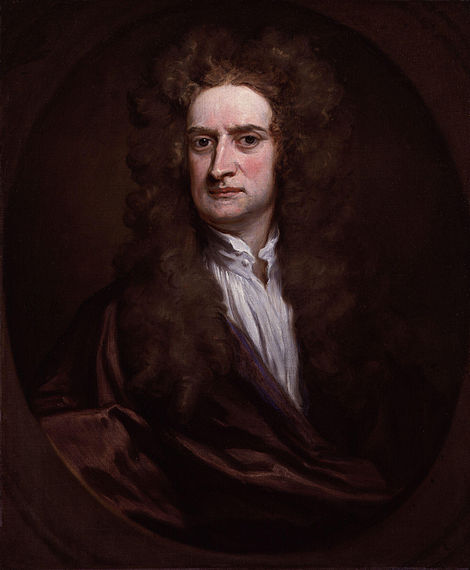 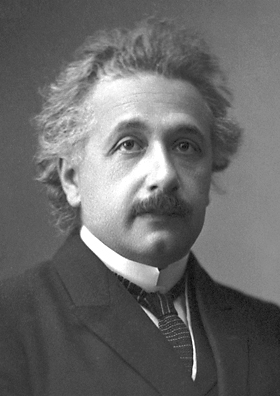 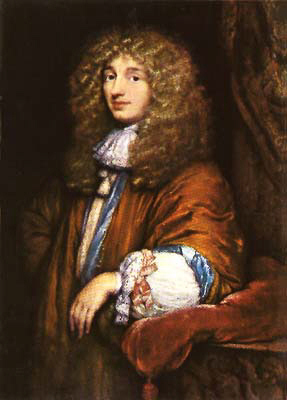 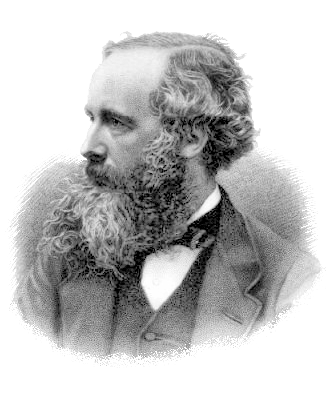 C. Huygens
1629 – 1695
J. Maxwell
1831 – 1879
I. Newton
1642 – 1727
A. Einstein
1879 – 1955
Daniela Valenti, 2023
5
Uno sguardo alla storia
Materia
Onde
Particelle
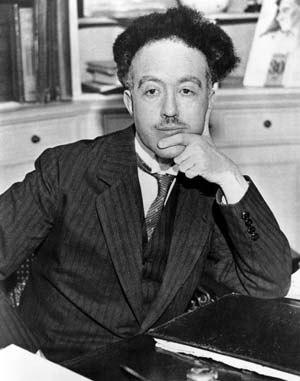 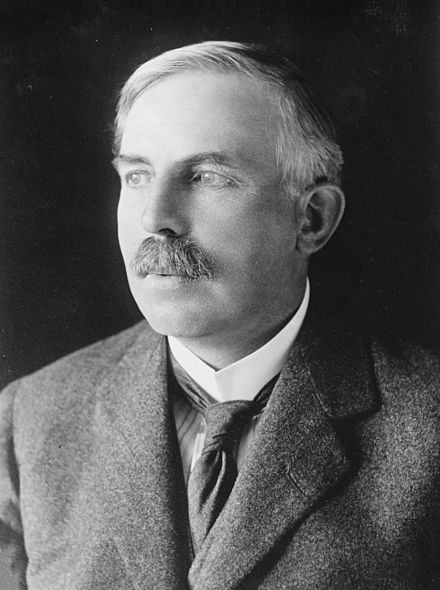 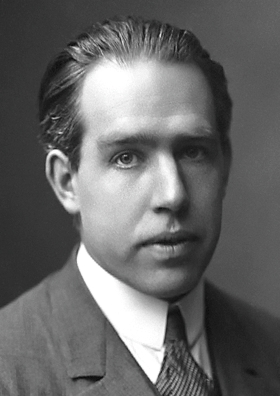 L. de Broglie
1892 – 1987
E. Rutherford
1871 – 1937
N. Bohr
1885 – 1962
Daniela Valenti, 2023
6
Oggi la ‘realtà al microscopio’
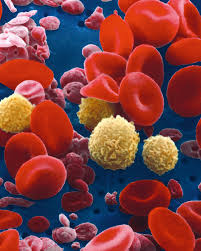 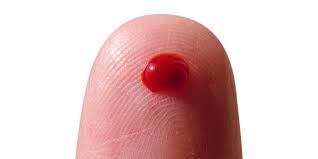 Ingrandimento
La goccia di sangue è continua?
Daniela Valenti, 2023
7
Oggi la ‘realtà digitale’
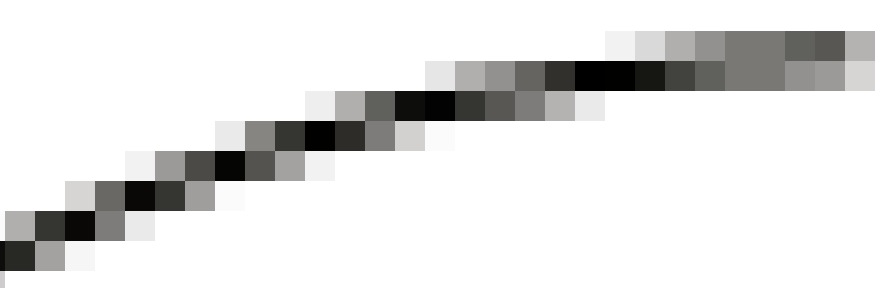 Ingrandimento
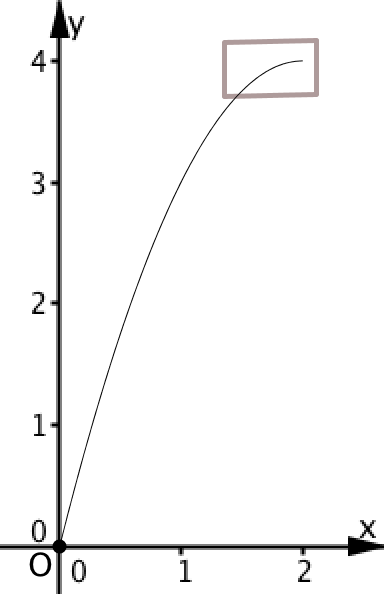 La linea è continua?
Che cosa è continuo in matematica?
Daniela Valenti, 2023
8
Discreto o continuo?
Nella realtà la risposta dipende da ‘come si osserva’
E in matematica?
Daniela Valenti, 2023
9
Numeri e continuità in matematica
Daniela Valenti, 2023
10
Uno sguardo alla storia
Numeri e geometria degli antichi Greci
Pitagora 
(VI secolo a.C.)
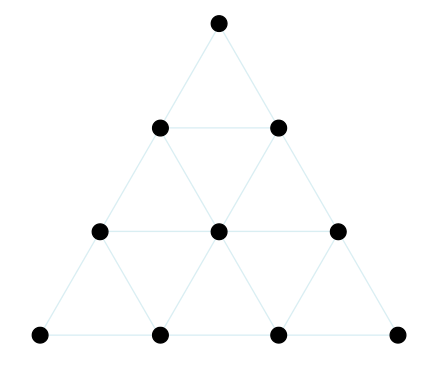 Scuola pitagorica
Tutto si esprime con numeri naturali e rapporti di numeri naturali
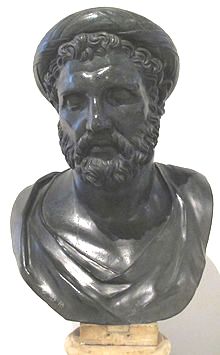 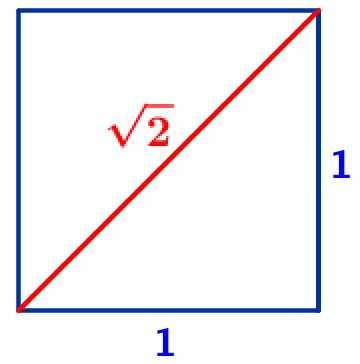 Una scoperta ‘drammatica’
La diagonale del quadrato NON si esprime con un rapporto di numeri naturali
Tutto è numero
DISCRETO
Daniela Valenti, 2023
11
Uno sguardo alla storia
Numeri e geometria degli antichi Greci
Euclide 
(323 – 286 a.C.)
Negli ‘Elementi’ di Euclide
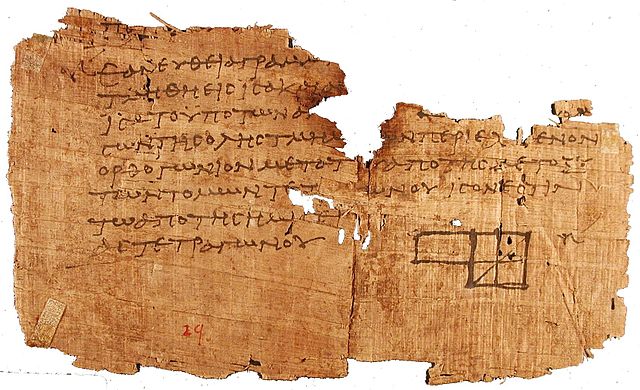 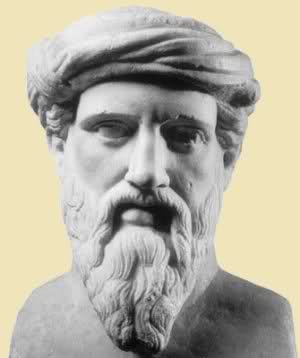 Il punto è ciò che non ha parte, ossia che non ha grandezza alcuna
La linea è una lunghezza senza larghezza
I termini della linea sono i punti
La linea retta è quella situata egualmente rispetto a tutti suoi punti
Descrizione di una retta continua
Daniela Valenti, 2023
12
Uno sguardo alla storia
Ritroviamo la retta continua pensata da Euclide nelle ricerche dei matematici dopo due millenni: gli studi sui numeri e le loro proprietà portano anche a rappresentare i numeri reali sulla retta.
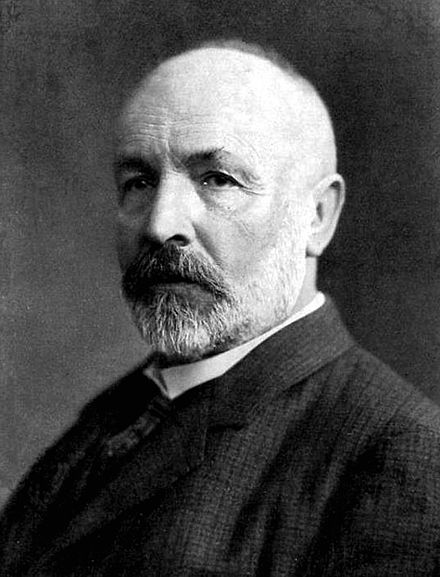 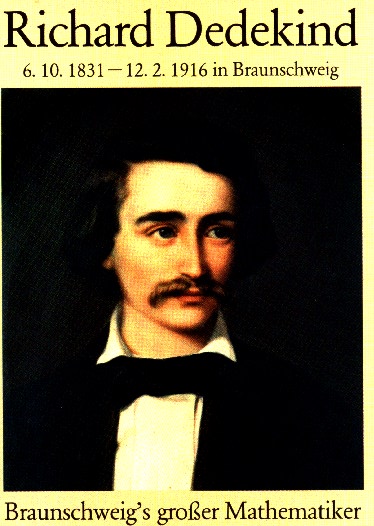 G. Cantor
1845 – 1918
R. Dedekind
1831 – 1916
Daniela Valenti, 2023
13
I numeri reali sulla retta
I numeri razionali ½ , ¼, … riempiono la parte di retta ‘lasciata vuota’ dai numeri interi.
Però sulla retta restano ancora dei vuoti, riempiti dai numeri irrazionali come √2, π,...
Così tutti i numeri reali trovano posto sulla retta.
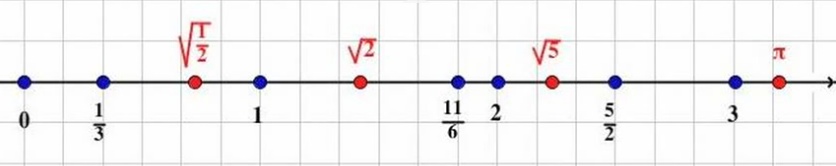 Rimangono ancora sulla retta dei buchi dove inserire numeri, che non siano reali?
14
Daniela Valenti, 2023
L’assioma di continuità
Il matematico Richard Dedekind ha dato la risposta a questa domanda alla fine del 1800 con l’assioma di continuità, che porta a stabilire una corrispondenza biunivoca fra punti della retta e numeri reali.
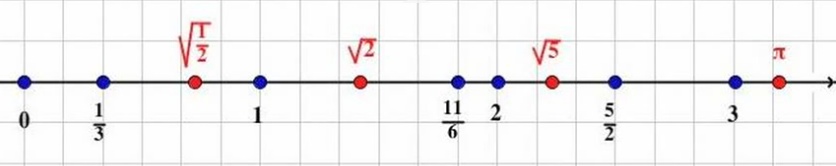 La retta e l’insieme R dei numeri reali sono definiti perfettamente continui, senza alcuna interruzione.
15
Daniela Valenti, 2023
Continuità  e numeri reali
Questo sintetico percorso sul tema discreto/continuo nella storia della matematica e nella scienza può (deve?) essere proposto quando si introducono i numeri reali, alla fine del primo biennio o all’inizio del secondo. 
E va richiamato come base dello studio dell’analisi matematica (limiti, derivate, integrali)
16
Daniela Valenti, 2023